Lecture 8
Сonsequences of inter-ethnic contacts
Outline
1. Positive and negative impacts of cultural interaction. Culture shock.
2. Social consequences of inter-ethnic contacts. 
a) polyethnic and monoethnic cultures;
b) uniculturalism, multiculturalism
c) cultural diffusion, сultural conflicts.
3. Lingual consequences of inter-ethnic contacts. 
a) multilinguism, diglossia;
b) language mixation, сontact languages.
Key words
Negative impacts of cultural interactions in a globalized world
Marginalization.
Homogenization. 
Assimilation. 
Acculturation.
Loss of culture.
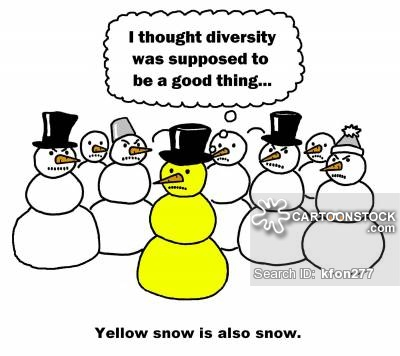 4
Positive impacts of cultural interaction
Co-existence of cultures. 
Reasonable accommodation. 
Cultural revitalization. 
Affirmation of identity.
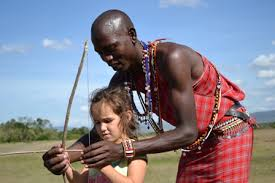 5
Culture shock
mental  stress  caused  by  the  strain  of  having  to rapidly adjust to different cultures;
the shock of change that an individual feels through interaction with others.
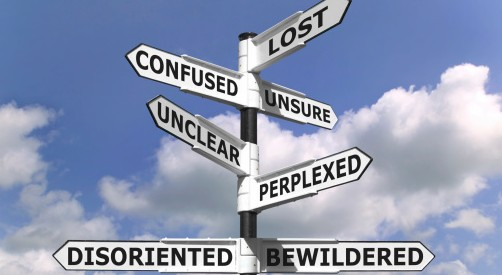 6
Stages of culture shock
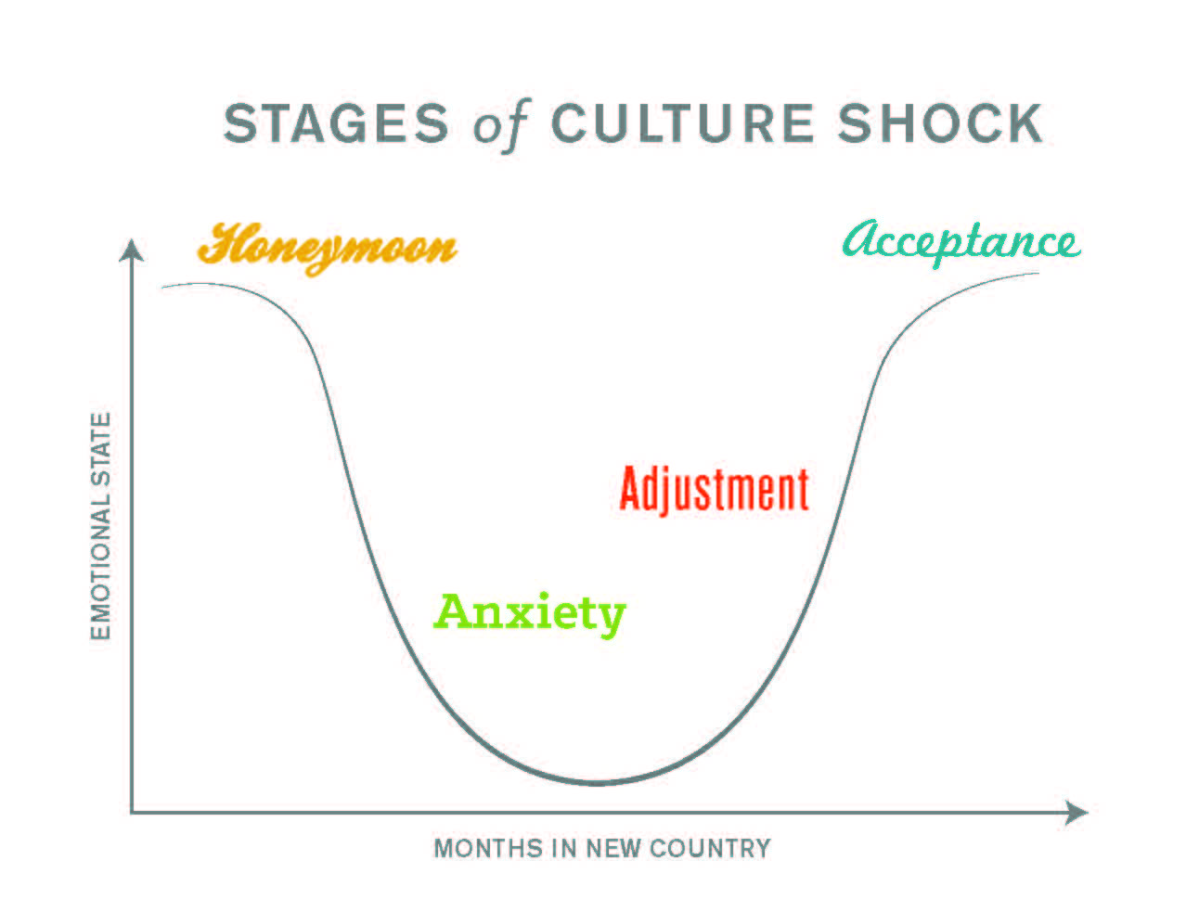 ‘romance’ stage; 
‘home-sickness’;
solution-oriented stage.
7
“The Lost Boys of Sudan”
Fragment of the documentary film “God Grew Tired of Us”. 
The Dinka are the largest ethnic group in southern Sudan.
In 1987 Sudan's Muslim government                             pronounced death to all males                                       in the Christian south.
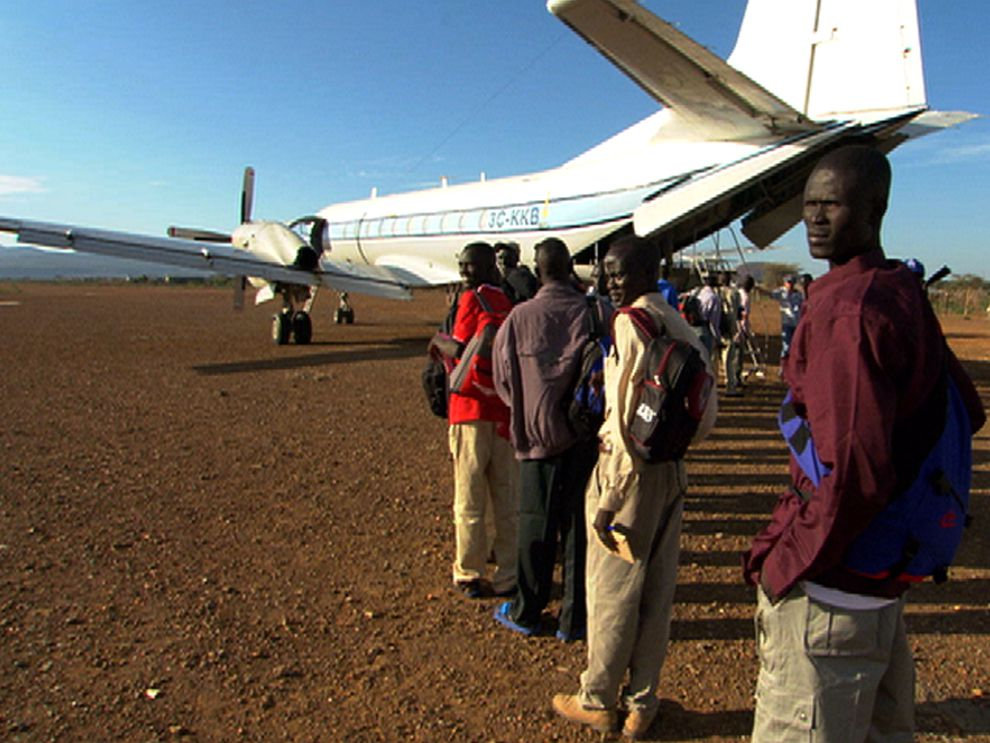 8
“The Lost Boys of Sudan”
1. What questions and fears do the Lost Boys have about life in the United States?
	2. After their arrival in the United States, what do the Lost Boys learn or see that is new to them? 
	3. What are the challenges the Lost Boys face in the USA?
	4. What feelings do they have?
	5. Do they easily adapt for living in American community?
9
Correlation of cultures within 1 country:
Monoculturalism
Biculturalism
Multiculturalism
Uniculturalism
Monoculturalism
supporting the culture of a single ethnic group.
aims at preserving a homogeneous society through assimilation.
Mild form - preservation of a country's national culture.
Extreme form - ethnocentric monoculturalism - supressing different ethnic groups in a society.
Ethnocentrism (ethnocentricity)
the idea that one's ethnic background is superior to that of the others.
a feeling of superiority can project mono-cultural ideals.
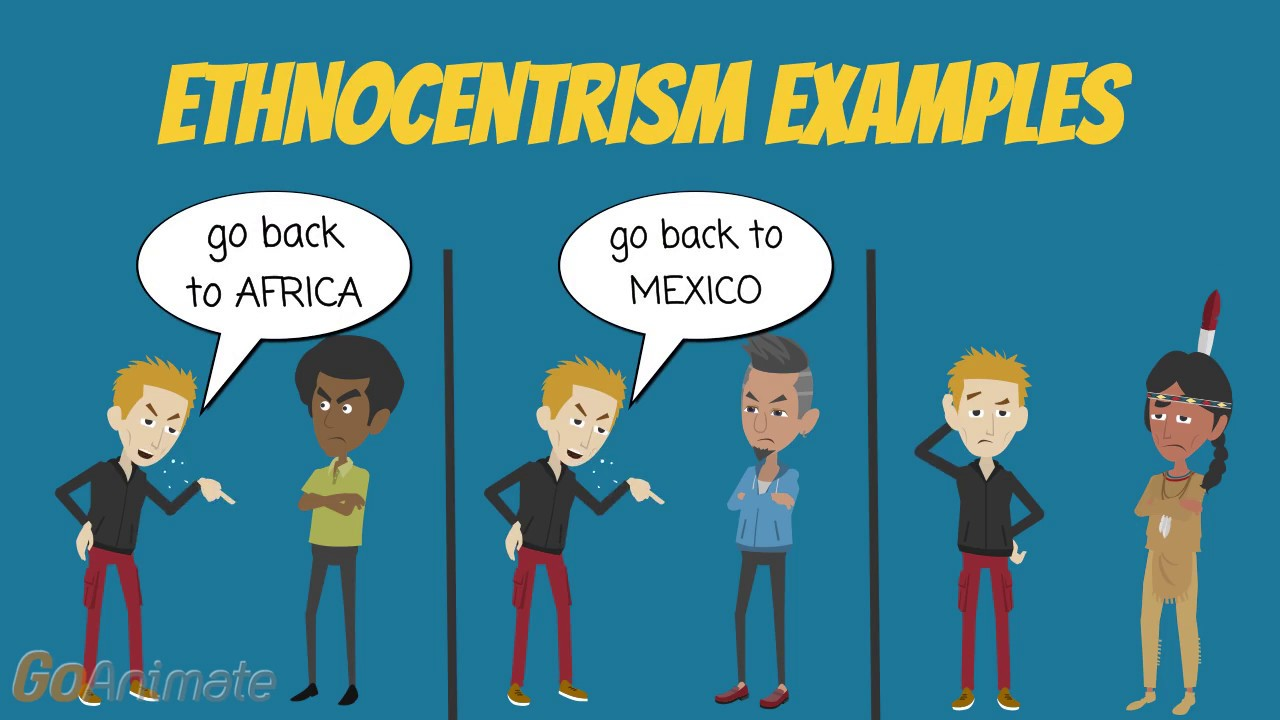 Monoethnic countries
Positive effects of monoculturalism
1. Common background and identity. It creates cohesion, unity, tradition. 
2. No ethnic conflicts. 
3. No language barrier and no educational problems. 
4. No fear of losing original ethnic identities          or lifestyle.
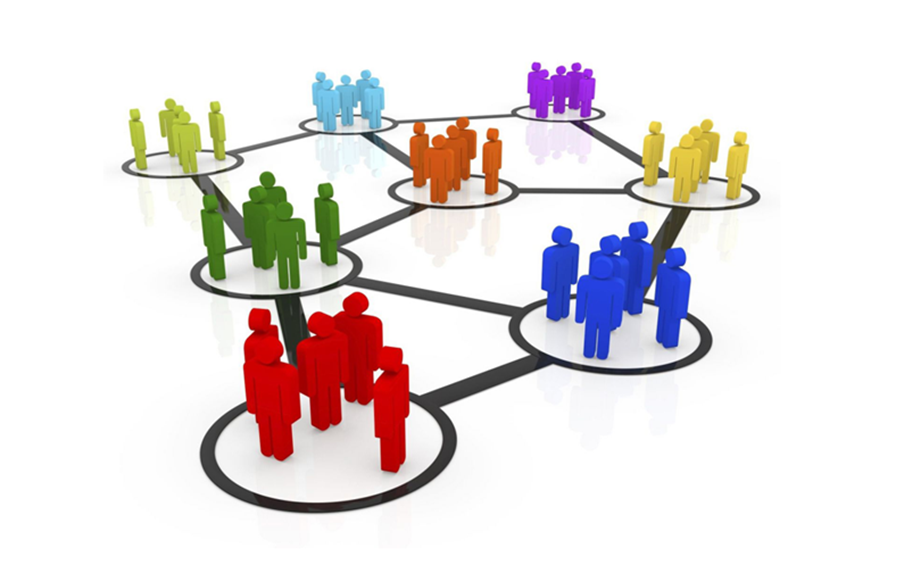 Negative effects of monoculturalism
1. No novelty, no cultural exchange, no growth.
2. Kids are opposing themselves to other cultures, develop racism towards other cultures and stereotypes. 
3.  Some nationalism is good; too much could lead to radicalism and extremism (WW2).
Multiculturalism
Co-existence of cultures.
ideology and policy which means equal respect to various cultures in a society, through promoting cultural diversity. 
belief that members of different cultures can live peacefully alongside each other; assimilation is not necessary, even not desirable.
Biculturalism
co-existence of two originally distinct cultures.
typically appears in countries that have emerged from a history of national or ethnic conflict in which neither side has gained complete victory.
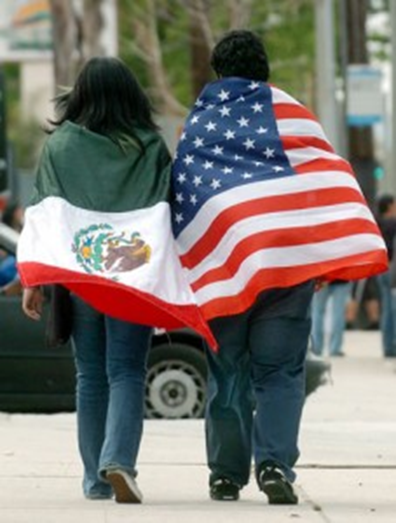 “Cultural mosaic”
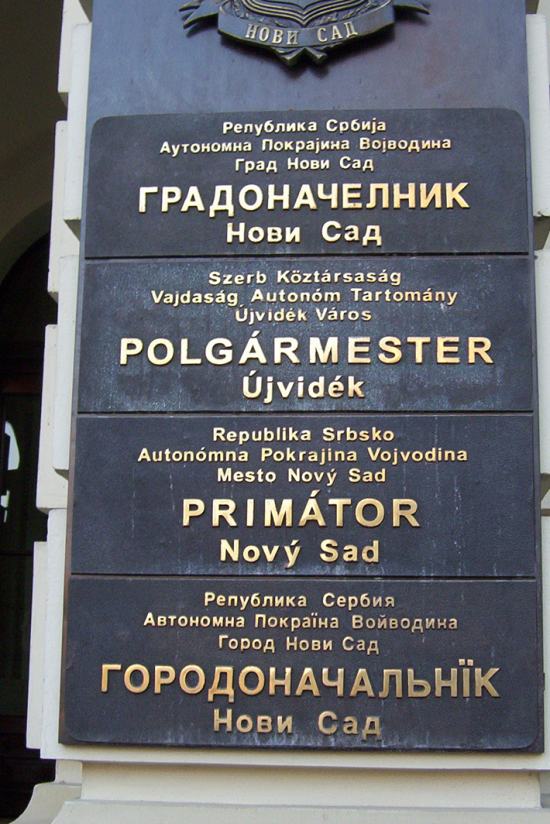 the mix of ethnic groups, languages and                                           cultures that co-exist within society. 
= “salad bowl”.
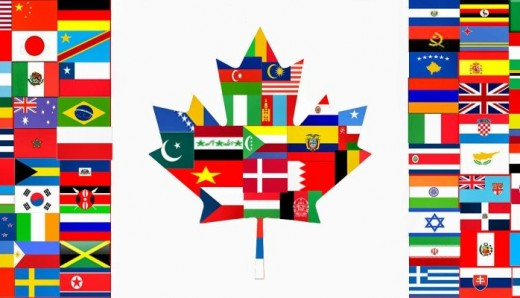 Multi-lingual sign outside the mayor's office in Novi Sad (Serbia), written  in 4 official languages of the city: Serbian, Hungarian, Slovak, and Pannonian Rusyn.
Pros of multiculturalism
1. Cultural: tolerance. People are allowed to practice their own culture. 
2. Political: democracy. Provides public sense of free speech. Can help separate conflicting groups. 
3. Economical: Beneficial to immigrants and the host country. 
	(a) International companies boost the economy. 
	(b) A mix of cultural experiences helps in problem-solving, and can create a strong professional team. 
	(c) Skilled migrant labour. 
4. Educational: Learning a new language. Kids are educated about equality, and develop an attitude against racism.
Cons of multiculturalism
1. People are not very unified. 
2. Differences in outlooks cause conflicts between ethnic groups. 
2. Educational. Children from ethnic minorities take time in getting accustomed to a new environment. 
3. Language barrier can be a big trouble.  
4. Professional. Managing a multicultural workforce is hard. 
5. Fear of losing original ethnic identities or lifestyle of minority groups.
6. Risk of social conflicts and even violence. It can increase hate crimes.
Uniculturalism
integration of cultures and the formation of a new one. Sometimes primary cultural identities are lost. 
cultural differences (in religion, language, customs) blend together to form a new whole.
heterogeneous society becomes more homogenous – different elements merge, melt together into a harmonious unity of a common culture. 
“Melting pot” metaphor
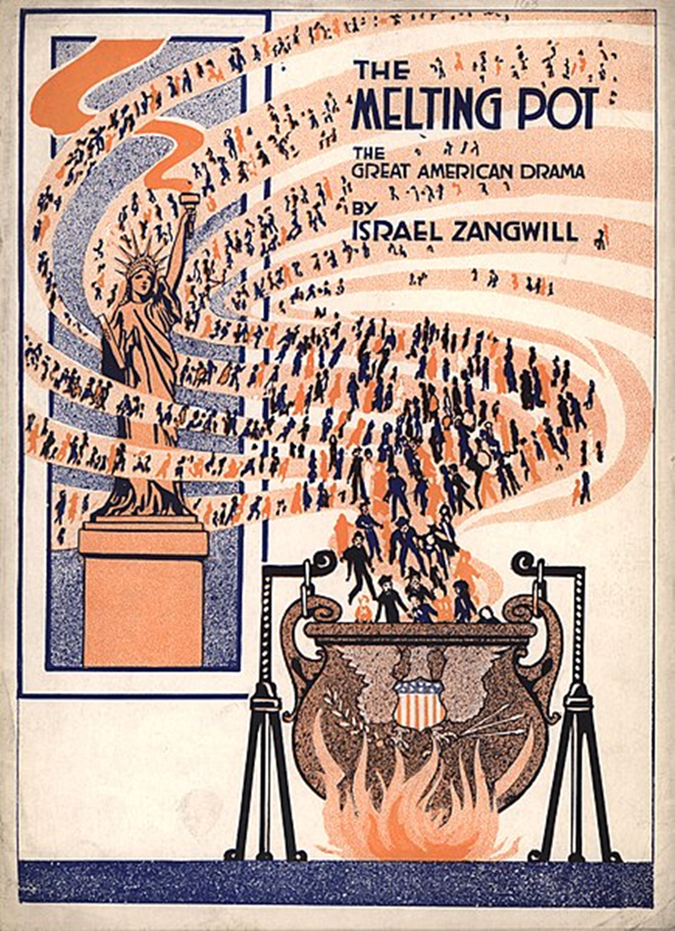 Pros of uniculturalism
1. People are more unified. Together they make one new and unique culture.
2. Less conflict and tensions between ethnic groups.
3. Can provide indigenous peoples with skills and opportunities to succeed.
Cons of uniculturalism
1. Having to put your cultural identity second to а new identity.
2. Loss of the absorbed culture (traditions and customs, native language). 
3. People are less tolerant of other ethnical identities. 
4. No formal governmental recognition of other ethnic groups.
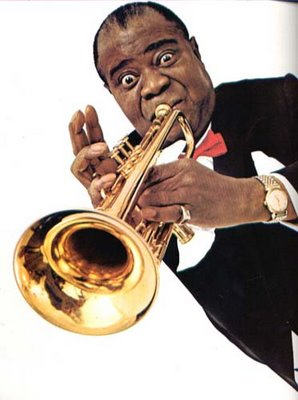 Cultural diffusion
the spread of cultural beliefs and social activities from one ethnic group to another. 
through cultural diffusion, horizons are broadened and people become more culturally rich.
Examples: jazz music, sushi, Holi.
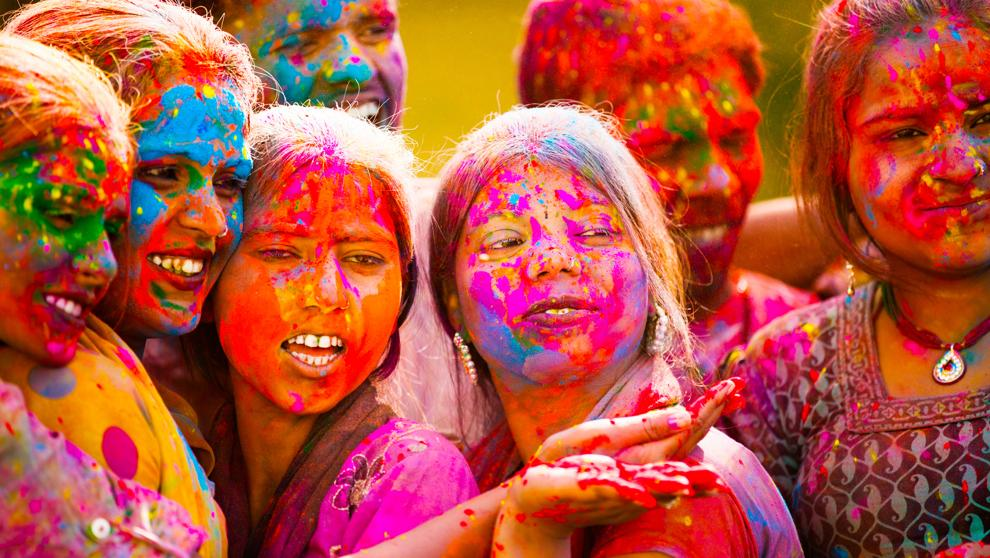 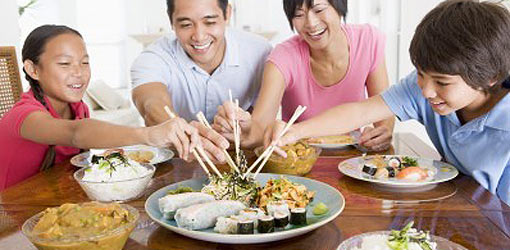 Inter-cultural conflicts
Racial segregation – the separation of people into racial or other ethnic groups in daily life. 
Ethnic cleansing – the systematic forced removal of ethnic or religious groups from a given territory by a more powerful ethnic group.
Genocide – intentional actions to destroy a people in whole or in part based on a feeling of ethnic supremacy.
Linguistic results of cultural contacts
death of old languages;
language shift;
language mixation;
appearance of new languages.
Language mixation
Languages in contact can become mixed in various ways:
incorporate new words (borrowings), 
change the structure; 
give rise to new languages (pidgins, creoles).
Examples of English borrowed words
English lent:
boyfriend, gadget to Ukrainian;
aerobics to German;
beefstake to many languages.
English borrowed from:
Hawaiian – ukulele; 
Bantu – gumbo;
Czech – polka; 
Cantonese – wok;
Arabic – algebra;
German – pretzel;
Malay – paddy.
Pidgin
A pidgin originates when speakers of two or more languages need to communicate with each other for certain limited purposes, especially trade.
Pidgin shares features of two languages, one of which is in dominant position.
Most pidgins are English-, French-, Spanish-, Portuguese-, or Dutch-based.
Features of pidgin
narrow range of functions;
limited vocabulary;
simplified grammar and phonology;
isn’t a native language of any                                particular social group.
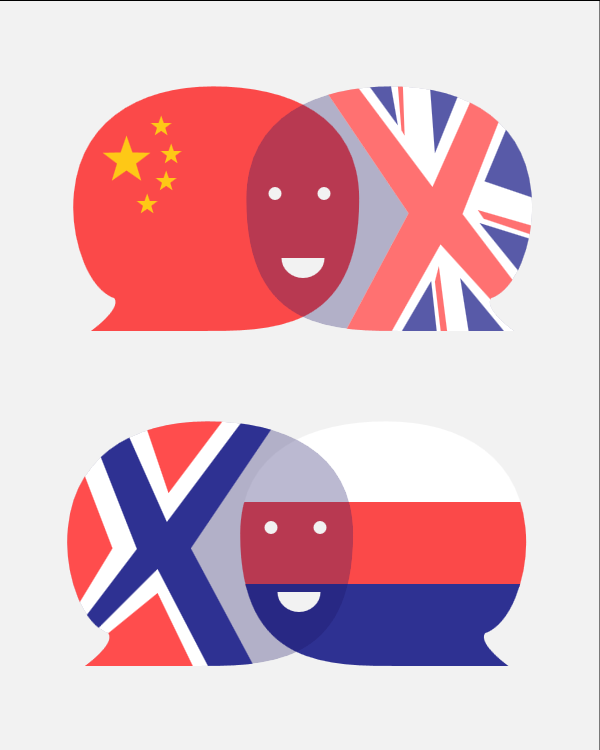 Distribution of English-based pidgins
English-based pidgins
American Indian Pidgin English
Cameroonian Pidgin English
Chinese Pidgin English
Butler English (India)
Hawaiian Pidgin English
Japanese Bamboo English
Japanese Pidgin English
Korean Bamboo English
Liberian Interior Pidgin English
Micronesian Pidgin English


Nigerian Pidgin
Papua New Guinea Pidgin
Tok Pisin
Papuan Pidgin English
Queensland Kanaka English
Samoan Plantation Pidgin
Solomon Islands Pidgin
Thai Pidgin English
Vanuatu Bislama
West African Pidgin English (multiple varieties)
Pidgins and creoles based on European languages
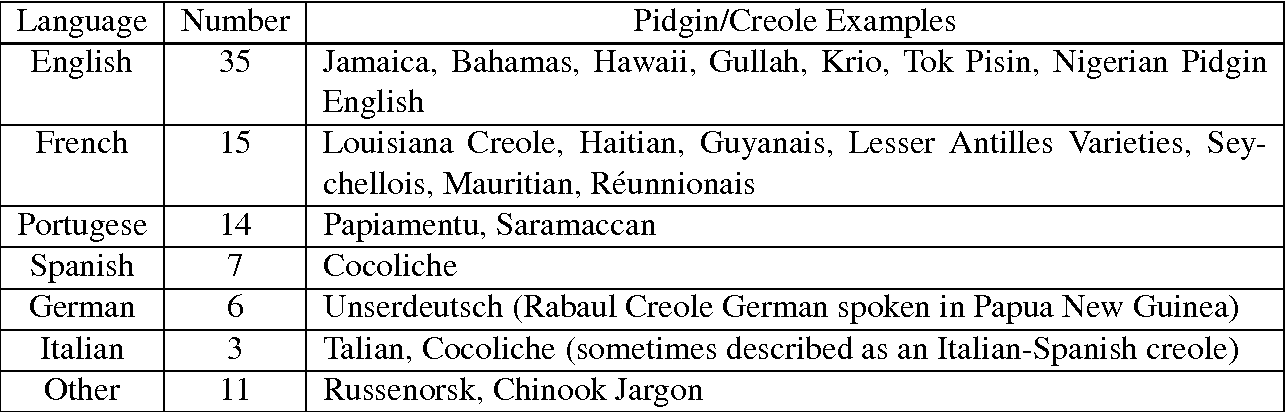 Mind that
Pidgins are not "broken" languages, not "primitive" speech of simple peoples.
Pidgins are demonstrably creative adaptations of natural languages, with a structure and rules of their own.
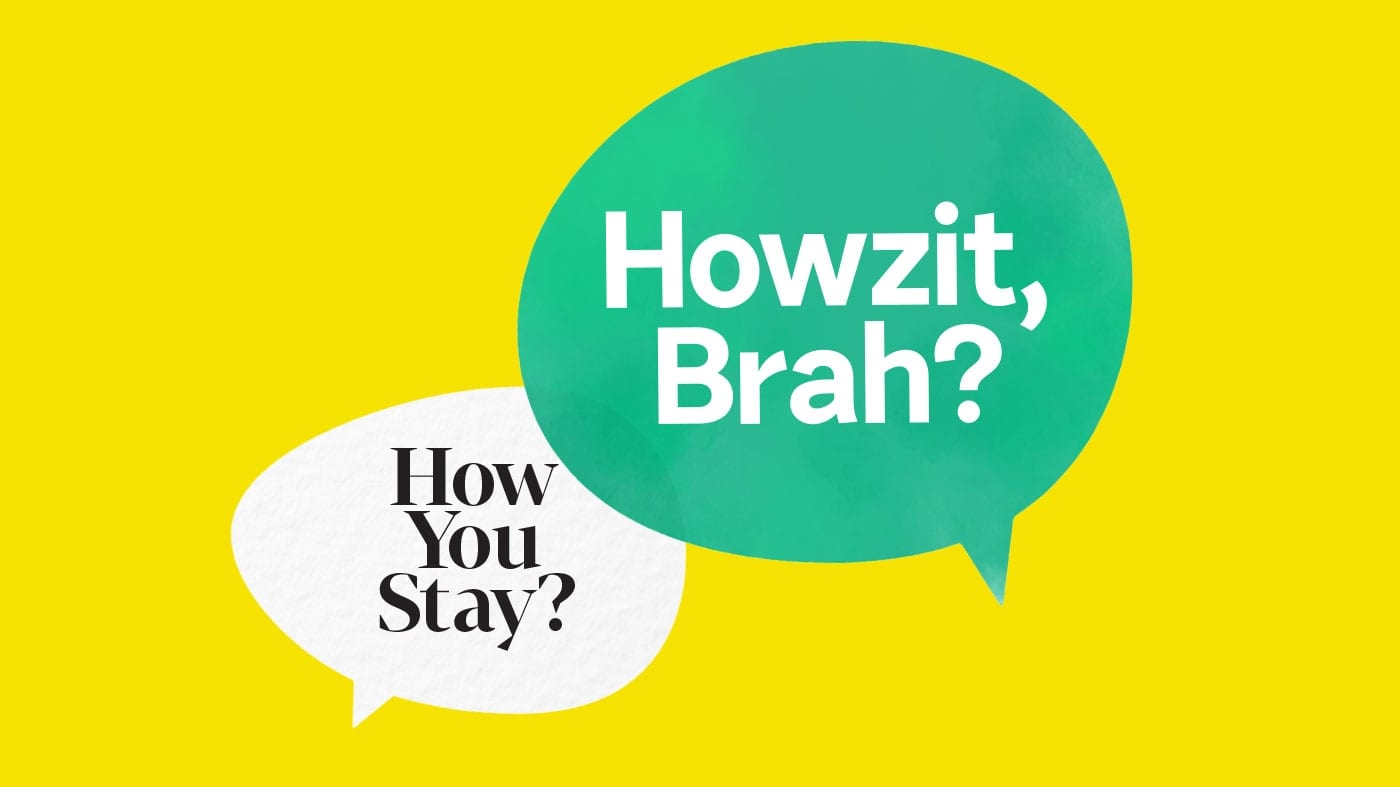 Creole
The term derives from French "creole" (coming from Portuguese "crioulo“ or Spanish "criollo") meaning “to nurse, breed, bring up”. 
Referred to customs and language of the colonies and later to any language derived from a pidgin based on a European language. 
A language that rises in the process of “creolization” – expansion of a pidgin to other language functions.
A creole is a pidgin that has become the first language of a speech community.
Similar features of creoles
SVO word order, 
pre-verbal negation, 
lack of a formal passive voice, 
questions with the same forms as statements, 

"When eye no see, mout no tok." (Trinidad)
Tok Pisin (Neo-Melanesian )
A creole spoken by about 1 mln. people in Papua New Guinea.
3/4 of the vocabulary derives from English;
some 15% - from indigenous New Guinea languages, especially Tolai (Kuanua); 
other come from various languages, including German.
Examples of Tok Pisin
Mi kukim kaikai bilong mi. – I cook my food. 
Wanpela lek bilong mi i bruk. –  One of my legs is broken.
Em i krosim mi. –  He scolded me.
Ol i kapsaitim bensin. –  They spilled the gasoline.
Conclusion
Contact languages (pidgins and creoles) are results of linguistic change. 
They serve for utilitarian purposes.
Existence of pidgins reveals the flexible character of a language, its ability to develop and adapt itself to the current needs of the speakers. 
The grammatical and lexical changes that occur in pidgins and creoles reveal the language mechanisms of self-organization and self-regulation.